S.3 Engine Study Group RP Updates
February 27, 2023
ATTENTION PLEASE
In accordance with TMC Board Policy, all personal phones without a silent feature must be turned off during business sessions. 
 If you must use your phone—please leave the room!
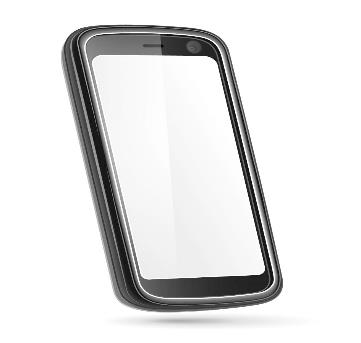 ATTENTION PLEASE
This is an open meeting of the Technology & Maintenance Council, held in accordance with ATA Antitrust Guidelines which are listed in your meeting packet.
Audio or video recordings are not permitted at this session. However, photography is permissible. 
The opinions expressed in this meeting are those of the individual and not necessarily the opinion of his/her company nor of TMC unless stated otherwise.
ANTITRUST/PATENT DISCLOSURE
To minimize the possibility of antitrust problems, the guidelines detailed in your registration packet should be followed at all TMC meetings, task force and study group sessions.

All participants in any group involved in the development of standards or recommended practices shall disclose, as stated in the antitrust/patent disclosure guidelines in your registration packet, all patents or patent applications that are owned, controlled or licensed by the Participant or Participant’s employer when the Participant reasonably believes such patent or patent application may become material to the standard or RP development process.
Constructive Comments AreAlways Appreciated!
TMC welcomes your comments, but please make certain that they are constructive and appropriate before you turn in your evaluation sheet!

Thank You for Your Cooperation!
7
RP322B
TMC RP Review
Coolant pump failure modes and life extension
8
PREFACE
The following Recommended Practice is subject to the Disclaimer at the front of TMCs Recommended Maintenance Practices Manual.  Users are urged to read the Disclaimer before considering adoption of any portion of the Recommended Practice.  
PURPOSE AND SCOPE
This Recommended Practice (RP) lists the most common modes of coolant pump failure and their potential causes.  Should list all the modes of coolant pump failures, potential causes and remedies.  They should be listed in a priority order (most significant or most common first).  Need to include more information, images, charts and supplemental information that is useful to the technician in diagnosing and correcting issues.  It also offers recommendations for extending coolant pump life.  It does not offer guidelines for coolant pump design.
Confidential Information. Use and disclosure limited for Gates business purposes only. ©2018 Gates Inc. All rights reserved.
Coolant pump failure modes and life extension
9
This RP contains information derived from:
A fleet survey conducted by TMC’s Coolant Pump Failure Task Force, 
Does this survey still exist, and can we get a copy?  Is a survey necessary? (Yes)  Do we need to commission a new survey to get current information? (Yes)  What would that survey look like if we don’t have a copy of the previous survey?  Who would develop that survey and put it out to the fleets?  What fleets?
TMC Task Force presentations and: 
Does a copy of the Task Force presentation still exist?  Is it useful to have a copy? (Yes)  I am in the process of aligning all the cooling system RPs that are in the catalog and going to note them in this document for reference.
Service bulletins from various original equipment manufacturers (OEMs) and suppliers 
The service bulletins are not easily accessible without membership or affiliation, and we need to find a better way to put this information out to the technicians.  Are there more service bulletins that can aid in teaching proper techniques or outline specific issues with coolant pumps?
This RP applies to coolant pumps used on heavy-duty trucks and truck tractors.
Confidential Information. Use and disclosure limited for Gates business purposes only. ©2018 Gates Inc. All rights reserved.
Coolant pump failure modes and life extension
10
COOLANT PUMP FAILURE MODES
There are seven main types of coolant pump failures:
Confidential Information. Use and disclosure limited for Gates business purposes only. ©2018 Gates Inc. All rights reserved.
List of coolant pump failure modes
11
Cavitation

Erosion

Coolant Pump Seal Failures

Seal Overheating

Coolant Pump Oil and Grease Seal Failures

Bearing Failure

Drive Failure
As we go through the list, do we need:
Do we need to list them in order of “importance”?
More explanation of the issue, causes and effects and remedies?
More resources points for techs to go to?
Images?
Confidential Information. Use and disclosure limited for Gates business purposes only. ©2018 Gates Inc. All rights reserved.
Coolant pump failure modes and life extension
12
1. Cavitation.  Cavitation is a process caused by the presence of air in a low-pressure area, such as occurs on the trailing surfaces of coolant pump impeller vanes.  Flashing (a rapid evaporation of liquids) may also occur along side cavitation.  Conditions causing cavitation-related failures are:
Over-speeding of the coolant pump due to engine over-speed or incorrect drive/driven pulley selection
Incorrect or faulty radiator pressure cap
Low concentration of antifreeze or no antifreeze in the coolant
Low level of key corrosion inhibitors supplemental coolant additives (SCAs).
NOTE: Conditions (c) and (d) cause the loss of metal surface protection provided by the inhibitors chemicals in antifreeze and SCAs.  This allows corrosion and mechanical pitting to occur.
Confidential Information. Use and disclosure limited for Gates business purposes only. ©2018 Gates Inc. All rights reserved.
Coolant pump failure modes and life extension
13
2. Erosion.  Erosion occurs when abrasives or foreign matter physically wear away at surfaces.  Erosion generally occurs on cast-iron or cast-aluminum coolant pump impeller tips.  Lack of cooling system filtration, outside contamination (water source), and manufacturing process residues (such as core sand) all contribute to erosion failure. Is electrolysis a contributing factor in erosion or does electrolysis need to be treated as its own separate category?
Confidential Information. Use and disclosure limited for Gates business purposes only. ©2018 Gates Inc. All rights reserved.
Coolant pump failure modes and life extension
14
3. Coolant Pump Seal Failures.  All coolant pump face-type seals require a liquid film to lubricate and cool seal surfaces.  Excess coolant chemicals, undissolved solids, make-up water with high mineral content, corrosion products or high-silicate coolants create conditions that force the seal faces apart, allowing excess coolant to escape from the weep hole.  Contributory conditions are:
High-silicate antifreeze
Mixing of coolant technologies (e.g. conventional with OAT or NOAT with NF OAT) 
Neglected coolant
Over-concentration of antifreeze
Overuse or over addition of SCAs.
Contaminated coolant (debris other than SCAs).
NOTE: Minor chemical stain or build-up at the weep hole is normal and not a cause for pump replacement.  The weep hole is deigned to allow a small amount of fluid to seep by the seal face.  A high percentage of coolant pumps are replaced due to misdiagnosis of weep hole seepage.  However, a steady drip or plow of coolant does indicate coolant pump failure.
Confidential Information. Use and disclosure limited for Gates business purposes only. ©2018 Gates Inc. All rights reserved.
[Speaker Notes: Need to include the ASTM water purity tables
Do we need more explanation of how the coolant lubricates the seal – is it primarily the glycol or are there lubricating properties within the corrosion package?
What are the excess coolant chemicals?  Excessive concentration of glycol/AP (AP = additive package)
Where do the undissolved solids come from?
Make-up water with high mineral content = see above statement about ASTM water purity tables
What are corrosion products?
High silicate coolants = wrong coolant – automotive mixes?
Forcing the seal apart or scarring the seal?]
Coolant pump failure modes and life extension
15
4. Seal Overheating.  Heat aged and cracked bellows – plus circumference cracks between the seal contact face and outer seal diameter – indicate overheating conditions.  Conditions leading to overheating type failures are:  
Low coolant level.
Air entrapped in engine coolant at the coolant fill.
Coolant pump over speeding.
Confidential Information. Use and disclosure limited for Gates business purposes only. ©2018 Gates Inc. All rights reserved.
Coolant pump failure modes and life extension
16
5. Coolant Pump Oil and Grease Seal Failures.  Contributory conditions are:
Excessive amounts of grease used.
Wrong type of grease or oil used in bearings and grease cavity or contaminated lubricant
Improper assembly or installation of seal, wrong seal used, or quality defects in seal
Bearing failure
Confidential Information. Use and disclosure limited for Gates business purposes only. ©2018 Gates Inc. All rights reserved.
Coolant pump failure modes and life extension
17
6. Bearing Failure.  Contaminated coolant is the most common cause of coolant pump bearing failure.  Contaminated coolant first causes coolant pump seal failure which then allows coolant and other contaminates to come into contact with the pump bearings.  The bearings then quickly corrode and fail.  Other factors that contribute to bearing failure are:
Dirt or contaminants in coolant pump lubricant
Improper coolant pump belt tension or drive failure
Excessive pump lubricant (grease).
Use of wrong lubricants.
Installation defect.
Confidential Information. Use and disclosure limited for Gates business purposes only. ©2018 Gates Inc. All rights reserved.
Coolant pump failure modes and life extension
18
7. Drive failure.  Conditions leading to drive failure are:
Belt groove wear due to dirt and debris
Imbalanced fan or pulley.
Misaligned pulleys.
Improper belt tension and/or mismatched belts
Missing, loose or failed coolant pump supports.
Confidential Information. Use and disclosure limited for Gates business purposes only. ©2018 Gates Inc. All rights reserved.
Coolant pump failure modes and life extension
19
COOLING SYSTEM AND COOLANT CONDITION
Many coolant pump failures are caused by poor coolant condition.  Survey results have shown that most fleets have coolant maintenance programs, but 42% of these fleets do not have coolant analysis programs. (How current is this number?  Should it be replaced with the word “many”?)
For testing the concentration or percentage of antifreeze in coolant, a refractometer is significantly more accurate than the best “float” or “ball” type testers.  Forty percent of the fleets surveyed use refractometers.  One-third of that 40 percent use float and ball type testers along with refractometers.
Confidential Information. Use and disclosure limited for Gates business purposes only. ©2018 Gates Inc. All rights reserved.
Coolant pump failure modes and life extension
20
The condition of raw water (tap water, etc.) used in the coolant mix can affect seal life.  Avoid the use of hard water not meeting specifications listed below as set by the Engine Manufacturers Association (EMA):
Total Hardness:		<170 ppm of calcium and magnesium hardness
Chloride:			<40 ppm
Sulfate:			<100 ppm
TDS:			<340 ppm
Confidential Information. Use and disclosure limited for Gates business purposes only. ©2018 Gates Inc. All rights reserved.
Coolant pump failure modes and life extension
21
REFERENCE MATERIALS (are the list below current?  Do we need to ask each OEM for their updated reference?)
Engine manufacturers publish reference materials on cooling system maintenance and coolant pumps.  The following is a listing of some of these publications:
Confidential Information. Use and disclosure limited for Gates business purposes only. ©2018 Gates Inc. All rights reserved.
Coolant pump failure modes and life extension
22
Caterpillar, Inc.:
SEBV0554, Principles of Wear.  This is a failure analysis book devoted to various component failures, including water pumps.
SEBD0970, Coolant and Your Engine.  This publication addresses preventive measures to help avoid coolant related failures.
SEBU6250, Caterpillar Machine Fluids Recommendations.
NOTE: Caterpillar reports the three publications listed above are available from its dealers worldwide
Confidential Information. Use and disclosure limited for Gates business purposes only. ©2018 Gates Inc. All rights reserved.
Coolant pump failure modes and life extension
23
Cummins Engine Co.:
 90T8-9, Cleaning Oil and Fuel Contamination from Engine Colling Systems
90T8-4, Coolant Recommendations
88T8-25, Water Pump Replacement Guidelines, 11/88
“Cummins Service Bulletin 3666132-04 or latest version, Cummins Coolant Requirements and Maintenance.”
“Cummins Engineering Standard CES14603 for Coolants in Cummins Engines.”
Confidential Information. Use and disclosure limited for Gates business purposes only. ©2018 Gates Inc. All rights reserved.
Coolant pump failure modes and life extension
24
Detroit Diesel:
 7SE 298, Coolant for Detroit Diesel Engines
18SA0353, Cooling System Guidelines for Detroit Diesel Corporation Radiator Cooled Engine Applications
NOTE: Detroit Diesel reports the publications listed above can be obtained from its dealers worldwide.
Confidential Information. Use and disclosure limited for Gates business purposes only. ©2018 Gates Inc. All rights reserved.
Coolant pump failure modes and life extension
25
Mack Trucks, Inc.:
 TS49491, Maintenance and Lubrication
7.0, Engine Cooling System Service Manual
NOTE: Mack reports the publications listed above can be obtained from Mack dealers worldwide.
Confidential Information. Use and disclosure limited for Gates business purposes only. ©2018 Gates Inc. All rights reserved.
Coolant pump failure modes and life extension
26
RP		Title
RP	302C	Fleet Purchasing Specifications for Low Silicate Ethylene Glycol-base Anti-Freeze Coolant Requiring SCAs
RP	303C	Silicone Hose and Hose Assemblies
RP	311A	Cold Weather Operation
RP	313D	Checklist for Cooling System Maintenance
RP	319B	General Guidelines and Precautions on Supplemental Coolant Additives
RP	320D	Inspection, Maintenance and Tension of Accessory Belt Drive Systems
RP	323A	Aqueous Propylene Glycol Coolant Guidelines
RP	326A	Selecting Quality Recycled Engine Coolant
RP	327A	Fan Drive Control Systems
RP	328A	Purchasing Specifications for Ethylene Glycol-base Anti-Freeze Coolant
RP	329B	Purchasing Specifications for Nitrite Containing Ethylene Glycol-base Coolant
RP	330A	Fleet Purchasing Specifications for Nitrite Containing Propylene Glycol-base Coolant
RP	332C	Guidelines for Hoses, Clamps and Fittings for Cooling and Charge Air Systems
RP	333A	Heat Exchanger Exterior Maintenance and Cleaning
RP	336A	Aluminum Radiator Maintenance
RP	338B	Extended Service Interval Coolants
RP	347B	Fan Drive Maintenance and Troubleshooting
RP	348A	Coolant Hose Rating Factors
RP	351A	Guidelines for Color Standardization of Engine Coolant/Antifreeze
RP	362A	Guidelines for Used Coolant Analysis of Heavy-Duty Vehicles
RP	363A	Under hood Thermal Event Prevention
RP	364A	Fleet Purchasing Specification for Organic Acid Technology Extended Life Coolant
RP	365A	Coolant Maintenance Guidelines
RP	368A	Proper Coolant Draining and Filling Procedures for Heavy Duty Diesel Engines
RP	1416	Guidelines for Used Engine Coolant Analysis
Coolant pump failure modes and life extension
27
Confidential Information. Use and disclosure limited for Gates business purposes only. ©2018 Gates Inc. All rights reserved.
Coolant pump failure modes and life extension
28
Confidential Information. Use and disclosure limited for Gates business purposes only. ©2018 Gates Inc. All rights reserved.